PRESENTATION C.I.T.S
Présentation de Congo IT Solutions & Services
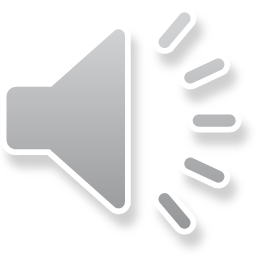 Sommaire
Qui sommes-nous ?	p.03

Nos Départements et nos Références 	p.05

Nos Partenaires 	p.16

Des question ?                                                 p.17
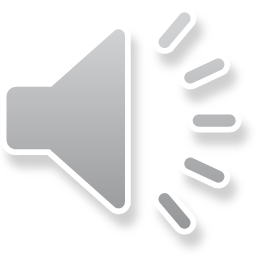 Qui sommes-nous  ?
QUI  SOMMES-NOUS ?

C.I.T.S(Congo IT Solutions  & Services (C.I.T.S) S.A.R.L est une société de droit Congolais spécialisée dans l’ingénierie des services informatiques  de taille humaine basée  au Congo Brazzaville.


C.I.T.S  propose à des petites et moyennes entreprises, et des grands comptes, des Solutions sur mesure et innovantes pour améliorer leur gestion et accompagner leur développement.
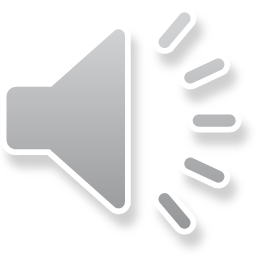 Qui sommes-nous  ?
En proposant à ces entreprises, les plans d’améliorations de leurs  systèmes   d’information .

Notre expérience s'est forgée au fil du temps dans de nombreux secteurs d'activités. La fidélité de nos clients est pour nous la récompense du sérieux, de la proximité et de la disponibilité qui nous caractérisent.
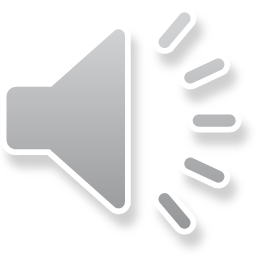 Nos Départements et nos références
C.I.T.S est composé de Quatre départements dont : 


C.I.T.S Consulting

CITS  M@gServices

CITS Healthcare IT 

CITS Security
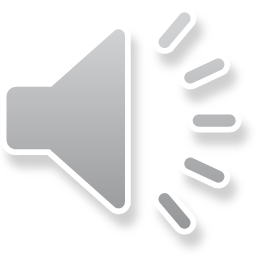 Nos Départements
C.I.T.S Consulting   
Composé de deux services 
Infrastructure Infogérance & Outsourcing
Spécialisé dans l’infogérance, et l’outsourcing, nous travaillons, selon les besoins   de nos clients, en régie  ou à distance depuis nos centres de services de Brazzaville et Pointe-Noire dans : 
L’Administration et  la virtualisation des Serveurs et 
des postes de travail
Câblage Informatique
La Gestion des parcs informatiques 
La Sécurité des systèmes informatiques
La Maintenance et le Support informatique 
La Gestion des projets d’infrastructures Systèmes et  Réseaux, Téléphonie  VoIP  sur des plates-formes :
 Windows, 
  Unix, 
  Linux etc. . .
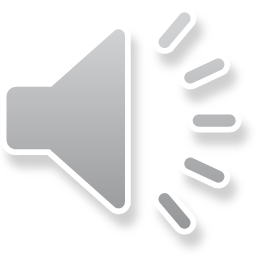 Quelques Références
ILS NOUS ONT FAIT CONFIANCE 
Ambassade d’ITALIE à Brazzaville
Déploiement du système d’émission des Passeports Biométriques Européens  en partenariat avec  la société MVS ITALIA
Laboratoire Pharmaceutique Biocare
Déploiement réseau informatique sécurisé (serveur et poste de travail )et d’une messagerie professionnel 
Déploiement d’un outils de gestion du parc informatique 
Déploiement de la téléphonie VoIP
Supermarché Babil Food Kinshasa
Déploiement réseau informatique sécurisé
Groupe SOCINT (Eco marché chaine de supermarché  Cameroun)
Déploiement d’un réseau informatique sécurisé (serveur et poste de travail ) interconnecté entre les supermarchés
Déploiement  d’un outil de gestion du parc informatique
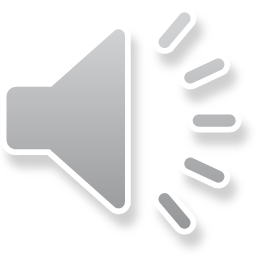 Nos Départements
C.I.T.S Consulting   

Intégration de Solutions de gestion 
 Spécialisé dans  l’intégration  et le développement 
 des  applications.
Web(Site internet, Enquêtes online, Quizz etc…)
Métiers , Comptabilité , Gestion Commerciale , Paye, Gestion des Ressources Humaines , Gestion Electronique des Documents G.E.D, E.C.M (archivage) , Informatisation des Bibliothèques,  Gestion immobilière, Gestion des stocks, Progiciel de Gestion Intégrée(ERP).
En prenant en compte la spécificité de chaque entreprise et
de ses besoins.
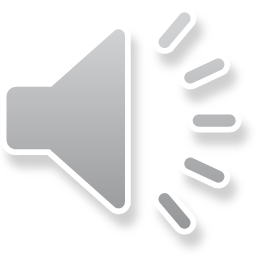 Quelques Références
ILS NOUS ONT FAIT CONFIANCE 

Latitude Transit 
Développement d’un site Intranet 
Intégration des systèmes de gestion de la Comptabilité , la Paie et les Ressources humaines
SOCOPEC(Société Congolaise de Pêche)
Intégration d’un système de gestion de temps  de présence des salariés via une pointeuse biométrique interfacée au logiciel de gestion de la paie 
Orange Kinshasa 
Développement d’application web pour la CAN 2013
Développement d’enquete d’opinion des salariés sur le climat interne  de l’entreprise (Enquete online)
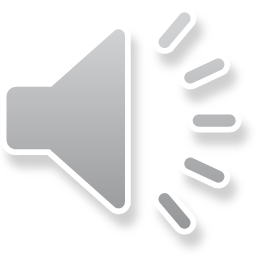 Nos Départements
M@gservices

Spécialisée dans l’informatisation  des points de ventes et l’agencement des magasins :

Stations Services,
Supermarché, Superette, Commerce de détails, 
Hôtels, Bars, Restaurants, Night-Clubs
Magasins de Prêt-à-porter, Hi-fi, Electroménager,
Boulangeries, Pâtisseries,
Parfumeries,
Bijouteries, horlogeries,
Jardineries , Bricolage,
Gestion de la billetterie,
Dépôts etc. …
Quelques Références
ILS NOUS ONT FAIT CONFIANCE 
ETS Guenin
Intégration du système de gestion de l’ensemble des points de ventes connectés à un back-office à la direction de Guenin Brazzaville
XOIL  Congo 
Intégration du système de gestion des  stations services  dans 3 stations du réseau
Total Congo S.A 
Intégration du système de gestion des  stations services dans 15 Stations services du réseau  
Hôtel Emeraude  Pointe-Noire
Intégration des systèmes de gestion de l’hôtel, du restaurant et les contrôles d’accès (serrures électroniques interfacées au système de gestion de l’hôtel)
Supermarché E. Leclerc Congo (Projet encours)
Supermarché Babil Food Kinshasa
Groupe SOCINT (Eco marché chaîne de supermarchés au  Cameroun)
Quelques Références
ILS NOUS ONT FAIT CONFIANCE
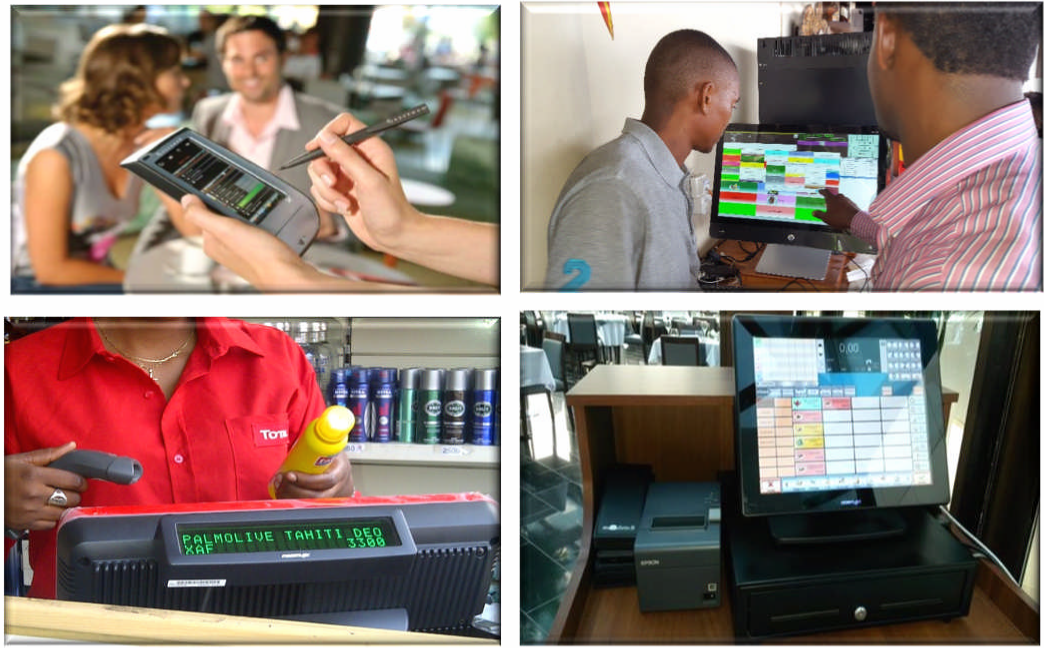 Nos Départements
CITS HEALTCARE IT 

Spécialisé dans l’intégration des systèmes de gestion auprès des professionnels de la santé 


Hôpitaux , Cliniques, Cabinets médicaux, Dentaires

Laboratoires d’analyses médicales

Pharmacies et Parapharmacies

Systèmes de gestion des mutuelles de Santé

Gestion des dossiers médicaux des patients
Quelques Références
ILS NOUS ONT FAIT CONFIANCE 


Centre d’Hémodialyse du Congo (Projet encours)
Intégration du système de gestion du centre de dialyse
Intégration d’un système de gestion de dossier Medical du patient(DMP)
Pharmacie Rex ,
Intégration des systèmes de gestion de la Pharmacie

Pharmacie du port
Intégration des systèmes de gestion de la Pharmacie
Nos Départements
CITS SECURTY

Spécialisé dans l’intégration des systèmes de sécurité et des contrôles d’accès 
Intégration des contrôles d’accès  dans les secteurs de:
              Hôtellerie , Bâtiments d’entreprises, Education, Hôpitaux    	Aéroports, Parking

Intégration des Systèmes de vidéosurveillances  et d’alarmes anti-intrusion,

Télémétrie(Intégration des jauges électroniques pour la  gestion des cuves de carburant pour les stations services et dépôts de stockage pétrolier)

Géolocalisation des véhicules et anti-siphonage des réservoirs
Intégration des systèmes d’extinction automatique d’incendies pour les Habitations et locaux professionnels.
Quelques Références
ILS NOUS ONT FAIT CONFIANCE 

Supermarché Leclerc Congo 
Déploiement de la vidéosurveillance et des alarmes anti-intrusion  sans fils 
Ministère des Finances 
Integration d’un systeme RMS(Remote Monitoring Systems) systeme de  gestion d’energie pour la gestion centralisée des consommations de carburant et d’electricité du parc de  groupes electrogènes  du Ministere des Finances et des régies financieres  de brazzaville et Pointe-noire 
SO.CO.PEC (Société Congolaise de Pêche)
Sécurisation (vidéosurveillance marine) de la Flotte des navires de pêches, avec un système de vidéosurveillance embarqué.
Intégration d’un système d’alarme anti-intrusion sans fils  
Déploiement de la vidéosurveillance dans au Siege de SO.CO.PEC dans l’enceinte du port Autonome de Pointe-Noire 
MTN (cAMEROUN) en partenariat avec Geofilling Systems et CFAO
Integration des Jauges électroniques XS Level pour la gestion centralisée des consummations de carburant des groupes electrogènes des Stations de transmissions (relais télécom)
Nos Partenaires
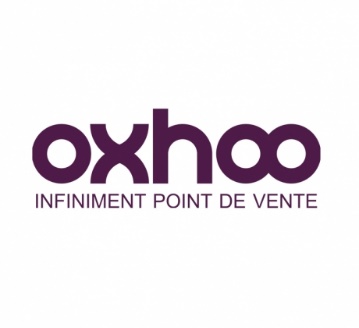 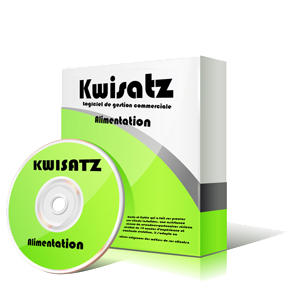 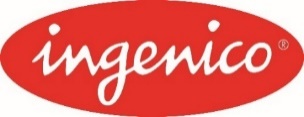 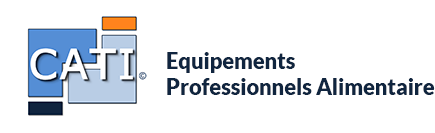 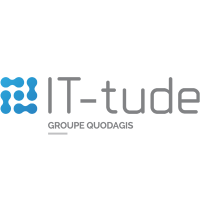 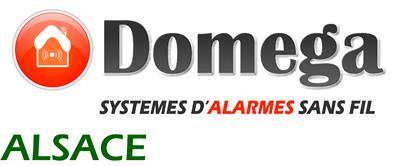 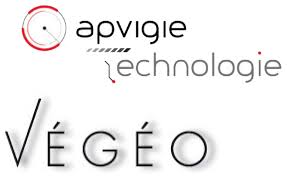 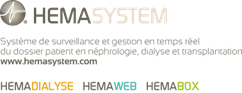 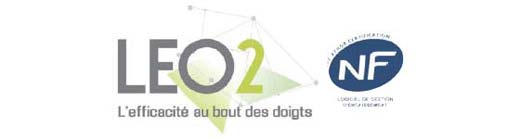 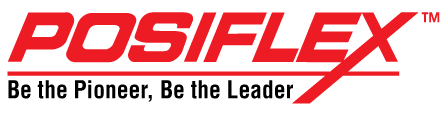 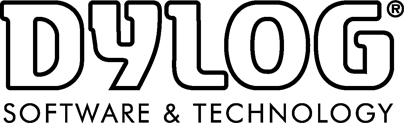 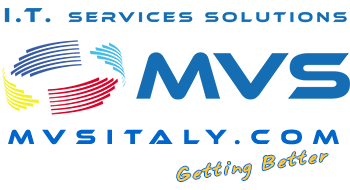 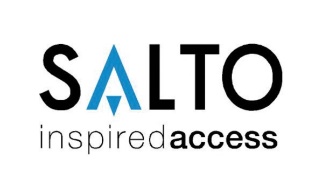 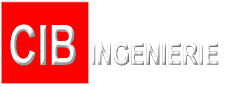 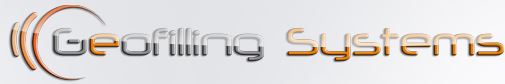 Des Questions ?
MERCI 
de votre attention
Merci de votre Attention
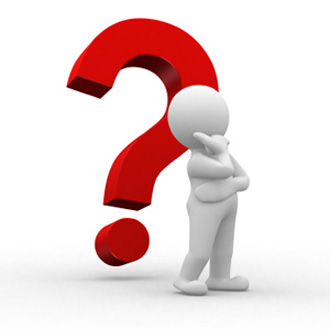 Votre contact :

Emmanuel ZOUZI +242 068800766+33 6 71990006
 emmanuel.zouzi@congoitsolutions.com
80 Avenue Marechal  Lyautey centre ville B/ville à côté de l’Ambassade d’Afrique du sud